PRIMJENA NOVIH ODREDBI ZAKONA U POSTUPKU ZAPOŠLJAVANJA

                                    Jasna Galić-Minarik
1
Zakon o odgoju i obrazovanju u osnovnoj i srednjoj školi  
(Narodne novine, broj 87/08., 86/09., 92/10., 105/10., 90/11., 5/12., 16/12.,86/12., 94/13., 152/14., 7/17., 68/18. i 98/19.)

utvrđivanje potrebe za popunom određenog radnog mjesta - zahtjevi za izdavanje suglasnosti za nova radna mjesta upućuju se Ministarstvu znanosti i obrazovanja sukladno dopisu od 6. lipnja 2019.   
mogućnost sporazuma promjene postojećeg ugovora o radu sklopljenog na neodređeno vrijeme s obzirom na količinu rada
članak 24. st. 5. Kolektivnog ugovora za zaposlenike u osnovnoškolskim ustanovama (Narodne novine, broj 51/18.): obveza ako zaposlenik radi u školi najmanje 12 mjeseci na temelju ugovora o radu sklopljenog na najmanje polovicu od punog radnog vremena tjedno na neodređeno vrijeme
2
Člankom 107. Zakona o odgoju i obrazovanjuosnovnoj i srednjoj školi propisuje se postupak zasnivanja radnog odnosa
prijava potrebe i prestanka potrebe nadležnom uredu državne uprave, odnosno Gradskom uredu za  obrazovanje, kulturu i šport Grada Zagreba (nadležno upravno tijelo županije) i Hrvatskom zavodu za zapošljavanje (prije svake objave natječaja)
prihvaćanje upućene osobe od strane  nadležnog ureda državne uprave, odnosno Gradskog ureda ili ravnateljevo pisano očitovanje o razlozima zbog kojih nije primljena upućena osoba
članak 26. stavak 5. Kolektivnog ugovora za zaposlenike u osnovnoškolskim ustanovama: prijave prestanka potrebe i prijave potrebe za zaposlenikom škola treba dostaviti elektroničkim putem Povjerenstvu na razini županije do 1. srpnja tekuće godine ili najkasnije tri (3) dana tijekom nastavne godine nakon što je utvrdila potrebu ili prestanak potrebe za zaposlenikom
članak 26. stavak 8. Kolektivnog ugovora za zaposlenike u osnovnoškolskim ustanovama: pisano očitovanje mora biti potkrijepljeno odgovarajućom dokumentacijom i/ili detaljnim obrazloženjem, a razlozi za odbijanje moraju biti objektivni i nepristrani
3
natječaj: uvjeti propisani zakonom i podzakonskim aktima –bez dodatnih  uvjeta (primjerice položenog stručnog ispita, radnog iskustva, mjesta stanovanja…); identični tekstovi natječaja na oglasnim pločama i mrežnim stranicama Hrvatskog zavoda za zapošljavanje i škole
člankom 107. stavkom 9. Zakona o odgoju i obrazovanju u osnovnoj i srednjoj školi propisuje se da se način i postupak kojim se svim kandidatima za zapošljavanje u školskim ustanovama osigurava jednaka dostupnost javnim službama pod jednakim uvjetima, vrednovanje kandidata prijavljenih na natječaj, odnosno kandidata koje je uputio ured državne uprave, odnosno Gradski ured, kao i odredbe vezane uz sastav posebnog povjerenstva koje sudjeluje u procjeni kandidata, uređuje pravilnikom školske ustanove, na koji suglasnost daje ured državne uprave, odnosno Gradski ured
školske ustanove bile su dužne uskladiti odredbe statuta i drugih općih akata sa zakonskim odredbama u roku od 6 mjeseci od dana stupanja na snagu Zakona o izmjenama i dopunama Zakona o odgoju i obrazovanju u osnovnoj i srednjoj školi (Narodne novine, broj 68/18.), odnosno do 4. veljače 2019. godine
4
postupci zapošljavanja u školama od 4. veljače 2019. trebali su biti provedeni sukladno pravilnicima o načinu i postupku zapošljavanja donesenim na sjednicama školskih odbora u školskim ustanovama
 nadzor od strane nadležnih ureda državne uprave, odnosno Gradskog ureda nad zakonitošću rada i općih akata školskih ustanova (članak 147. Zakona o odgoju i obrazovanju u osnovnoj i srednjoj školi)
svi opći akti u školi moraju biti međusobno usklađeni (primjerice: pravilnik o radu s pravilnikom o zapošljavanju)
o zasnivanju i prestanku radnog odnosa odlučuje ravnatelj uz prethodnu suglasnost školskog odbora sukladno odredbama članka 114. stavka 1. i 2. Zakona o odgoju i obrazovanju u osnovnoj i srednjoj školi
sklapanje ugovora o radu na neodređeno vrijeme; prema odredbama članka 12. st. 1.  Zakona o radu (Narodne novine, broj 93/14. i 127/17.) iznimno se sklapa na određeno vrijeme za zasnivanje radnog odnosa  čiji je prestanak unaprijed utvrđen objektivnim razlozima koji su opravdani rokom, izvršenjem određenog posla ili nastupanjem određenog događaja (npr.  privremenom nenazočnošću  radnika, mandatom ravnatelja i dr.)
5
prema odredbama članka 12. stavka 3. Zakona o radu ukupno trajanje svih uzastopnih ugovora o radu sklopljenih na određeno vrijeme, uključujući i prvi ugovor o radu, ne smije biti neprekinuto duže od tri godine, osim ako je potrebno zbog zamjene nenazočnog radnika ili je zbog nekih drugih objektivnih razloga dopušteno zakonom ili kolektivnim ugovorom 
prekid kraći od dva mjeseca ne smatra se prekidom razdoblja od tri (3) godine
nužnost objave natječaja (čl. 107. Zakona o odgoju i obrazovanju u osnovnoj i srednjoj školi)
ugovor o radu mora sadržavati sve uglavke propisane odredbama čl. 15. Zakona o radu (npr. svrha ugovora o radu na određeno vrijeme (bolovanje, mandat ravnatelja, neplaćeni dopust…), mjesto rada (matična škola, a po potrebi i izvan sjedišta poslodavca), obveza polaganja stručnog ispita u zakonskom roku i dr.)
mogućnost ugovaranja probnog rada (članak 53. Zakona o radu) - ne dužeg od šest (6) mjeseci; otkaz zbog nezadovoljavanja na probnom radu (članak 115. Zakona o radu)
 sklapanje ugovora o radu na određeno vrijeme: do 60 dana (jer obavljanje poslova ne trpi odgodu), do   5 mjeseci (nestručno zastupljena nastava) i drugi opravdani razlozi
6
članak 22. stavak. 3. Zakona o prosvjetnoj inspekciji (Narodne novine, broj  61/11., 16/12. i 98/19.): rješenjem se naređuje otkazivanje nezakonito sklopljenog ugovora o radu na određeno vrijeme i provođenje postupka zasnivanja radnog odnosa na neodređeno vrijeme, i ako se naredba ne provede, zabrana obavljanja poslova ugovorenih na određeno vrijeme
člankom 105. stavkom 6. Zakona o odgoju i obrazovanju u osnovnoj i srednjoj školi propisano je koje osobe mogu obavljati poslove učitelja predmetne nastave u osnovnoj školi:
       a) studijski program nastavničkog smjera odgovarajućeg nastavnog predmeta na razini diplomskog sveučilišnog  studija ili integriranog preddiplomskog i diplomskog sveučilišnog studija
        b) - studijski program odgovarajuće vrste na razini diplomskog sveučilišnog studija ili integriranog preddiplomskog i diplomskog sveučilišnog studija ili specijalistički diplomski stručni studij odgovarajuće vrste te je stekla potrebno pedagoško-psihološko-didaktičko-metodičko obrazovanje s najmanje 55 ECTS-a (u daljnjem tekstu: pedagoške kompetencije) ako se na natječaj ne javi osoba iz točke a) ovog stavka
            - četverogodišnji dodiplomski stručni studij razredne nastave s pojačanim programom iz odgovarajućeg nastavnog  predmeta ili integrirani preddiplomski i diplomski sveučilišni studij primarnog obrazovanja s modulom za izvođenje nastave odgovarajućeg nastavnog predmeta, ako se na natječaj ne javi osoba iz točke a) ovog stavka.
        c) preddiplomski sveučilišni ili stručni studij na kojem se stječe najmanje 180 ECTS bodova te je stekla pedagoške kompetencije, ako se na natječaj ne javi osoba iz točaka a) i b) ovoga stavka.
7
Pravilnik o odgovarajućoj vrsti obrazovanja učitelja i stručnih   suradnika osnovnoj školi (Narodne novine, broj 6/19.)

Pravilnik o znanstvenim i umjetničkim područjima, poljima i granama (Narodne novine, broj 118/09., 82/12., 32/13. i 34/16.)
(primjer: učitelj tehničke kulture – b) drugi studijski program s minimalno 55   ECTS bodova koji uključuju temeljne tehničke znanosti, strojarstvo i elektrotehniku)

administrativno-tehničko i pomoćno osoblje – opći akti škole 

Pravilnik o poslovima upravljanja i rukovanja energetskim postrojenjima i uređajima (Narodne novine, broj 88/14. i 20/15.)
ložači/rukovatelji centralnog grijanja
8
Zakon o reguliranim profesijama i priznavanju inozemnih stručnih kvalifikacija (Narodne novine, broj 82/15. i 70/19.)

odredbe prethodnog Zakona o reguliranim profesijama i priznavanju inozemnih stručnih kvalifikacija stupile su na snagu 1. srpnja 2013. ulaskom Republike Hrvatske u Europsku uniju 
uređuje priznavanje inozemnih stručnih kvalifikacija za obavljanje reguliranih profesija u RH
članak 7. – osoba koja po prvi puta želi pružati usluge obavljanjem regulirane profesije u RH  dužna je o tome izvijestiti nadležno tijelo u pisanome obliku
točka 63. Popisa reguliranih profesija u RH u području odgoja i obrazovanja u osnovnoj i srednjoj školi - nadležno je tijelo MZO
9
Prednost pri zapošljavanju: 
Zakon o hrvatskim braniteljima iz Domovinskog rata i članovima njihovih obitelji (Narodne novine, broj 121/17. i 98/19.)
poveznica u natječaju
Zakon o zaštiti vojnih i civilnih invalida rata (Narodne novine, broj 33/92., 57/92., 77/92., 58/93., 2/94., 76/94., 108/95., 82/01., 103/03., 148/13. i 98/19.)
Zakon o profesionalnoj rehabilitaciji i zapošljavanju osoba s invaliditetom (Narodne novine, broj 157/13., 152/14. i 39/18.)
članak 9. stavak 3. – dokazom o invaliditetu smatraju se javne isprave o invaliditetu na temelju kojih se osoba može upisati  u očevidnik zaposlenih osoba s invaliditetom
obavijest škole kandidatu u roku od 15 dana od dana sklapanja ugovora o radu s izabranim kandidatom
Pravilnik o  sadržaju i načinu vođenja očevidnika zaposlenih osoba s invaliditetom (Narodne novine, broj 75/18.)
čl. 4. – javne isprave o invaliditetu
10
čl. 106. st. 5. Zakona o odgoju i obrazovanju u osnovnoj i srednjoj školi:
 Ako školska ustanova kao poslodavac sazna da je protiv osobe u radnom odnosu u školskoj ustanovi pokrenut i vodi se kazneni postupak za neko od kaznenih djela iz stavka 1. i stavka 2. ovog članka, udaljit će osobu od obavljanja poslova do obustave kaznenog postupka, odnosno najduže do pravomoćnosti sudske presude, uz pravo na naknadu plaće u visini dvije trećine prosječne mjesečne plaće koju je osoba ostvarila u tri mjeseca prije udaljenja od obavljanja poslova.
prije zasnivanja radnog odnosa uvjerenje nadležnog suda
udaljenje: odlučuje ravnatelj, odnosno školski odbor o udaljenju ravnatelja
Ministarstvo pravosuđa – provjera zapreke za zasnivanje radnog odnosa; Pravilnik o kaznenoj evidenciji  (Narodne novine, broj 7/13., 66/13., 106/15. i 34/17.)
nakon zasnivanja radnog odnosa
11
poslovno uvjetovani otkaz ugovora o radu – poslodavac ne smije 6 mjeseci od dana dostave odluke o otkazu ugovora o radu radniku, na istim poslovima zaposliti drugog radnika – dužan je ponuditi sklapanje ugovora o radu radniku kojemu je otkazao iz poslovno uvjetovanih razloga ako nastane potreba zapošljavanja zbog obavljanja istih poslova (prekršaj)

Pravilnik o radu – utvrditi kriterije za utvrđivanje organizacijskog viška 
članak 115. stavak 2. Zakona o radu: trajanje radnog odnosa kod poslodavca, starost, obveze uzdržavanja koje terete radnika
radni odnos kod poslodavca ≠ radni staž
neujednačena sudska praksa
12
Mjere:
zabrana sklapanja, odnosno otkazivanja ugovora o radu (članak 22. st. 1. toč. 3. Zakona o prosvjetnoj inspekciji)
zabrana obavljanja poslova na osnovi ugovora o radu sklopljenog s osobom koja ne ispunjava propisane uvjete ili ako je u postupku povrijeđen zakon, drugi propis, statut ili drugi opći akt (članak 22. st. 1. točka 3. Zakona o prosvjetnoj inspekciji)
izdavanje prekršajnog naloga ili podnošenje optužnog prijedloga  nadležnom prekršajnom sudu  (čl. 24. Zakona o prosvjetnoj inspekciji)
razrješenje ravnatelja školske ustanove (čl. 28.Zakona o prosvjetnoj inspekciji u svezi s čl. 114.  st. 3. Zakona o odgoju i obrazovanju u osnovnoj i srednjoj školi)
raspuštanje Školskog odbora (čl. 27. st. 2. Zakona o prosvjetnoj inspekciji)
podnošenje kaznene prijave (čl. 25. Zakona o prosvjetnoj inspekciji)
13
HVALA  NA  POZORNOSTI!
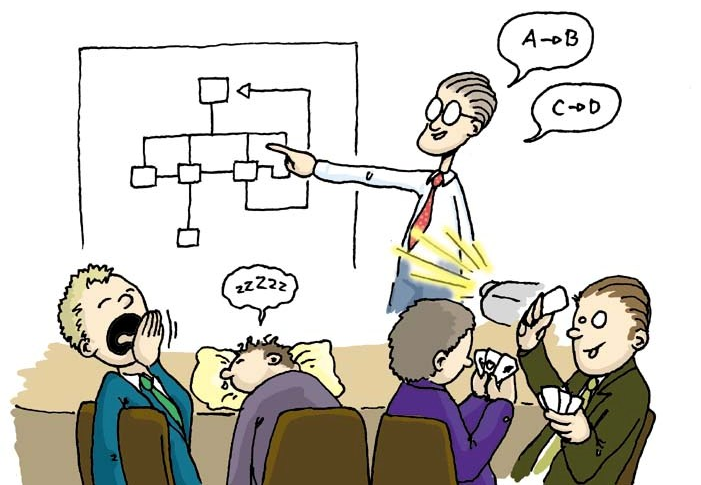 14